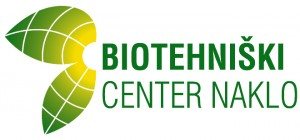 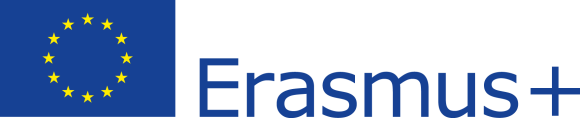 ERASMUS+ NI MUS, POMAGA PA
PREDSTAVITEV MOBILNOSTI DIJAKOV IN UČITELJEV V OKVIRU PROJKETA 
LET'S CROSS BORDERS – SCHOOL FOR LIFE
“School4life”
NEMČIJA 2016/2017 in
AKTUALNIH MOBILNOSTI KA1 V OKVIRU PROGRAMA ERASMUS+

Predstavili:
- Klara Jenko, udeleženka mobilnosti 3.M,
Mojca Logar, udeleženka mobilnosti
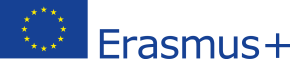 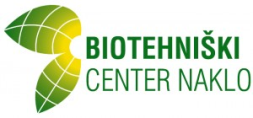 MOBILNOSTI KA1 (KLJUČNI UKREP 1) V OKVIRU PROGRAMA ERASMUS+
-    UČNA MOBILNOST POSAMEZNIKOV NA PODROČJU POKLICNEGA IZOBRAŽEVANJA IN USPOSABLJANJA:
Pejmo na Poljsko “GimBc-Po”, mobilnost dijakov strokovne gimnazije BC Naklo,
Let's cross borders – school for life “School4life”  -  mobilnosti za dijake  z namenom usposabljanja v tujini in učitelje z namenom poučevanja in/ali usposabljanja v tujini.
-    UČNA MOBILNOST POSAMEZNIKOV NA PODROČJU ŠOLSKEGA IZOBRAŽEVANJA:
     Znanje tujih jezikov za kakovostnejšo internacionalizacijo - nadgrajevanje znanja tujih jezikov pri učiteljih tujih jezikov, drugih učiteljih, vodstvenemu kadru ter zaposlenih v medpodjetniškemu izobraževalnemu centru in skupnih službah.
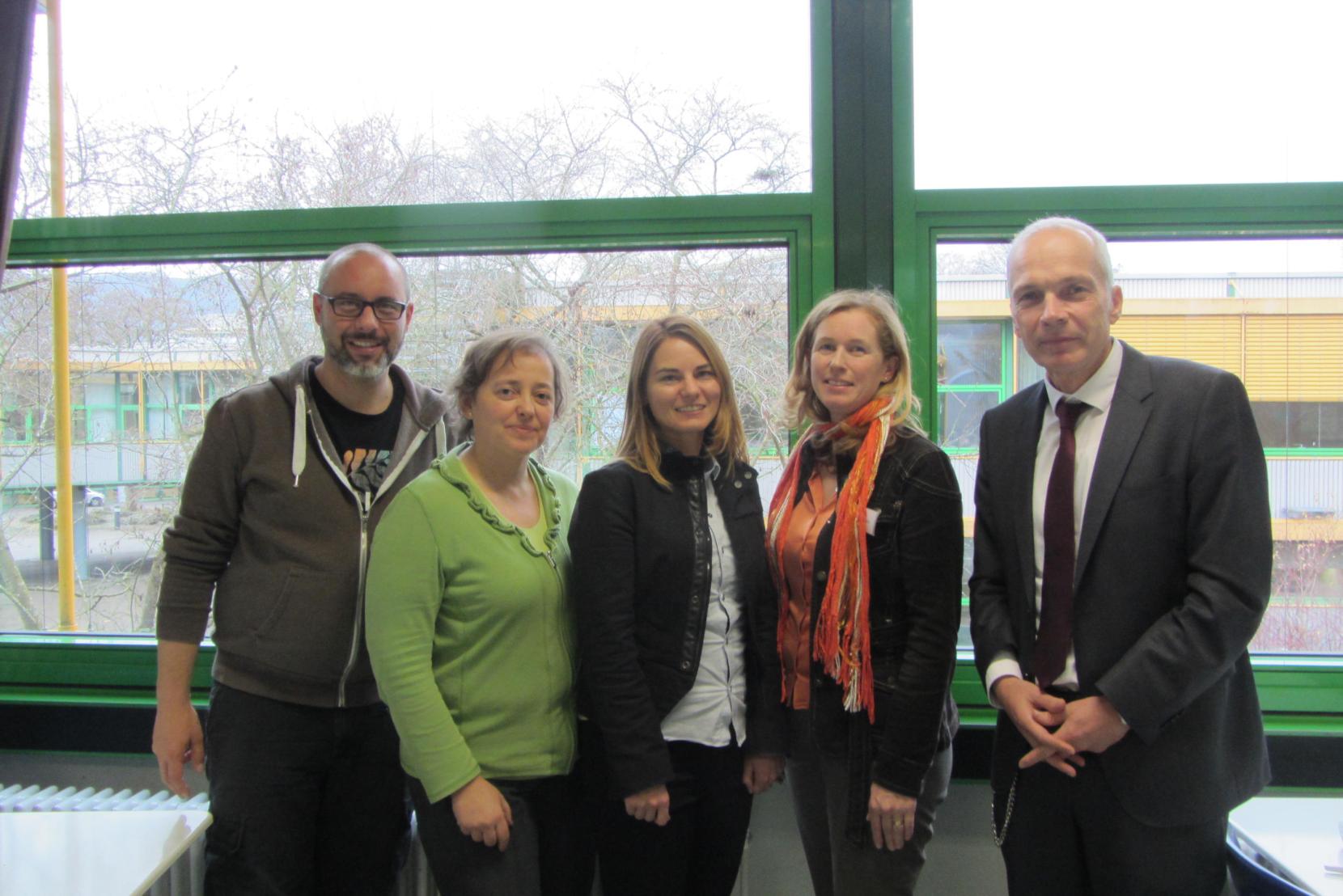 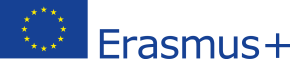 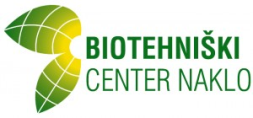 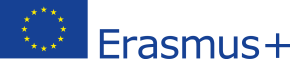 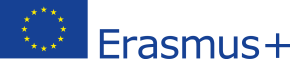 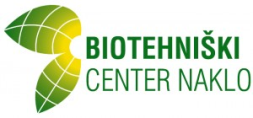 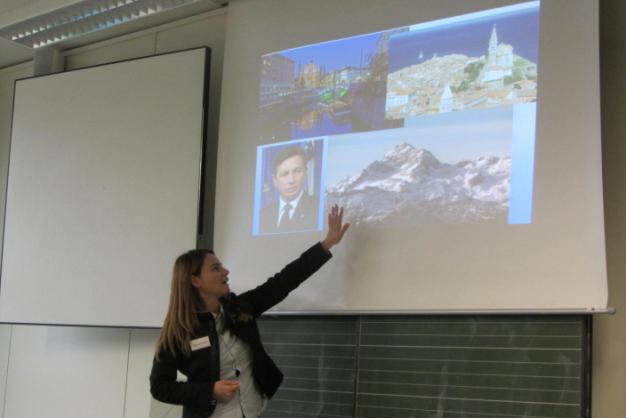 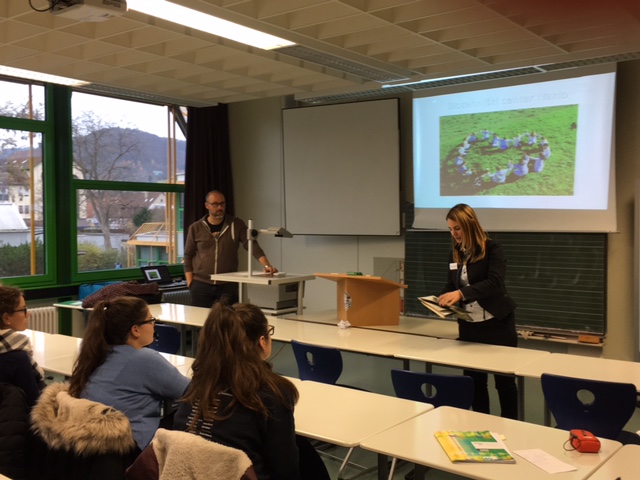 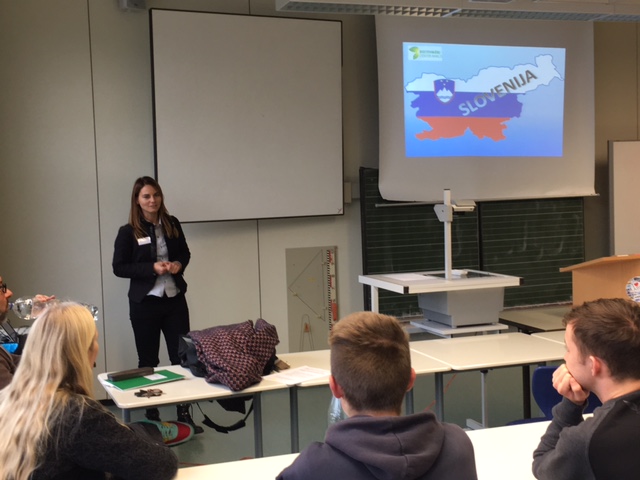 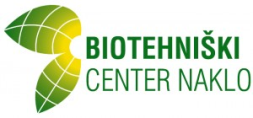 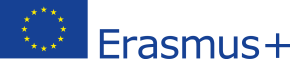 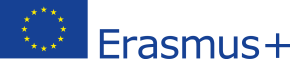 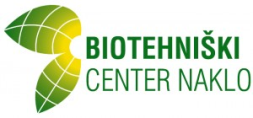 KAKO PRIDEŠ DO IMENJAVE?
PRIJAVA – KARIERNA MAPA
IZBOR
JEZIKOVNO – KULTURNA PRIPRAVA
IZPOLNJEVANJE VPRAŠALNIKOV
POGUM – ODPRAVITI SE NA POT ZA 14 DNI
SESTANEK
ODSOTNOST OD POUKA
SPOZNAVANJE Z NOVIMI DIJAKI
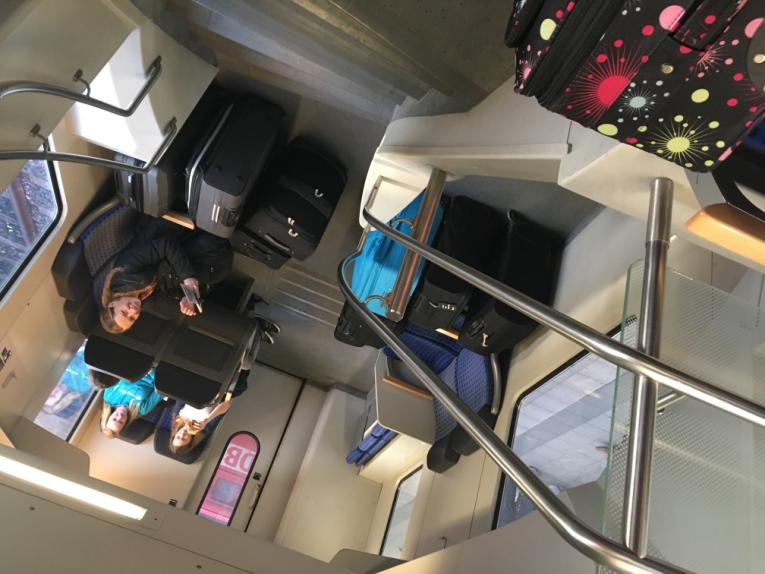 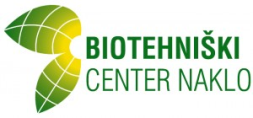 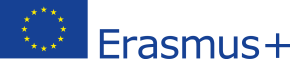 12. 3. 2017POT V NEMČIJO – VILLACH
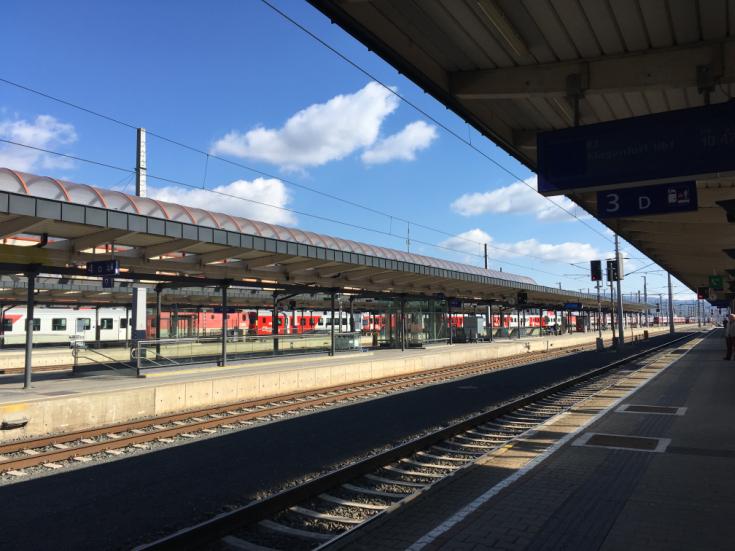 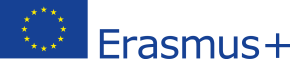 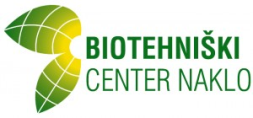 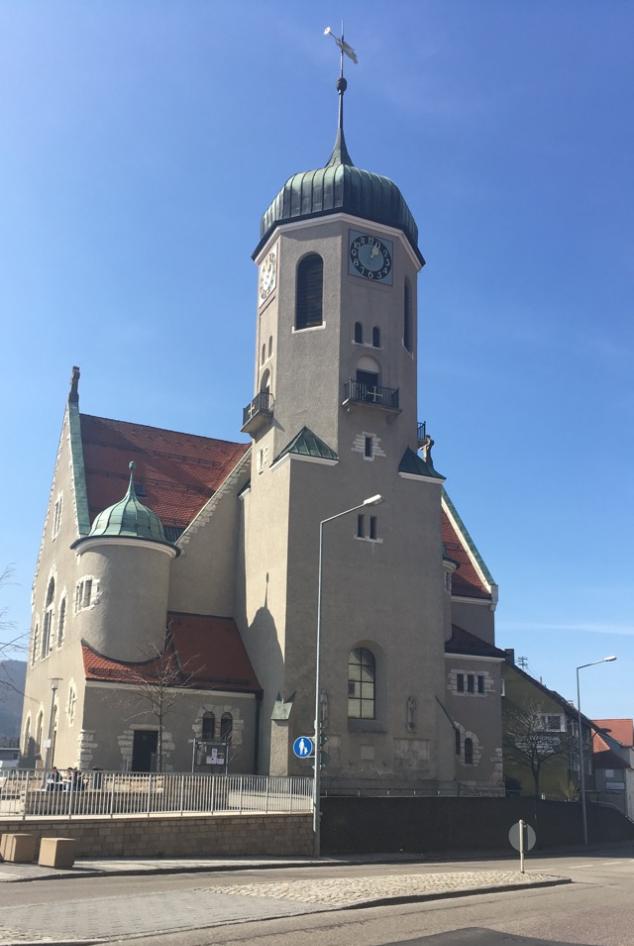 GEISLINGEN AN DER STEIGE
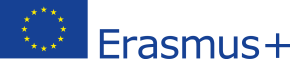 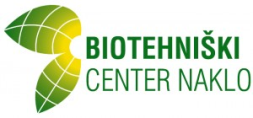 OGLED ŠOLE, RAZDELITEV V RAZREDE
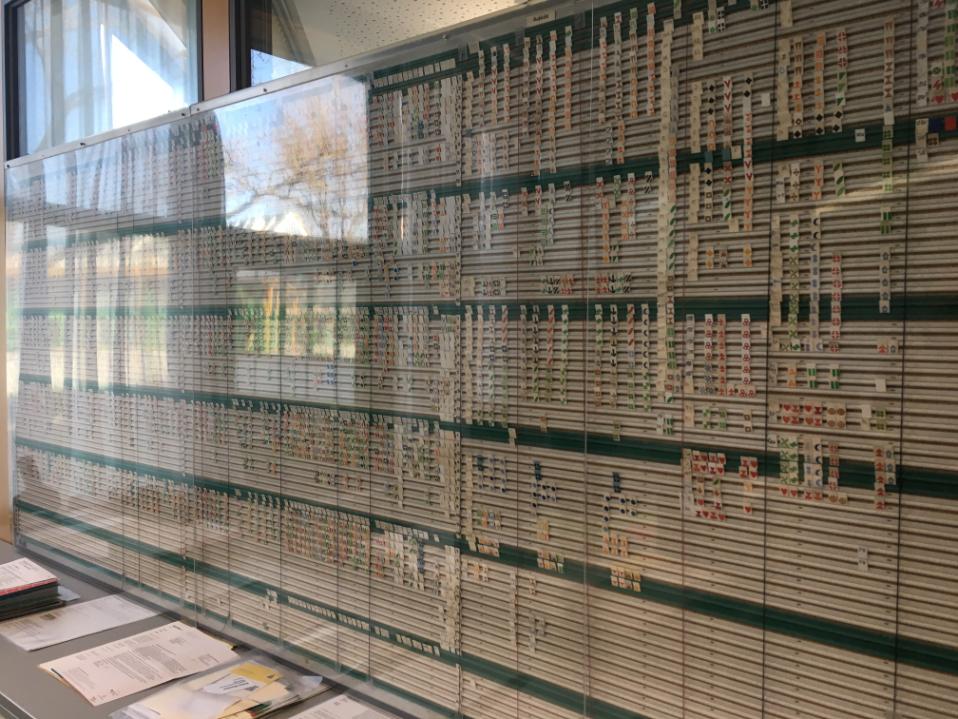 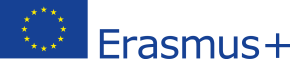 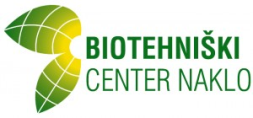 OGLED MESTA Z DIJAKI ŠOLE
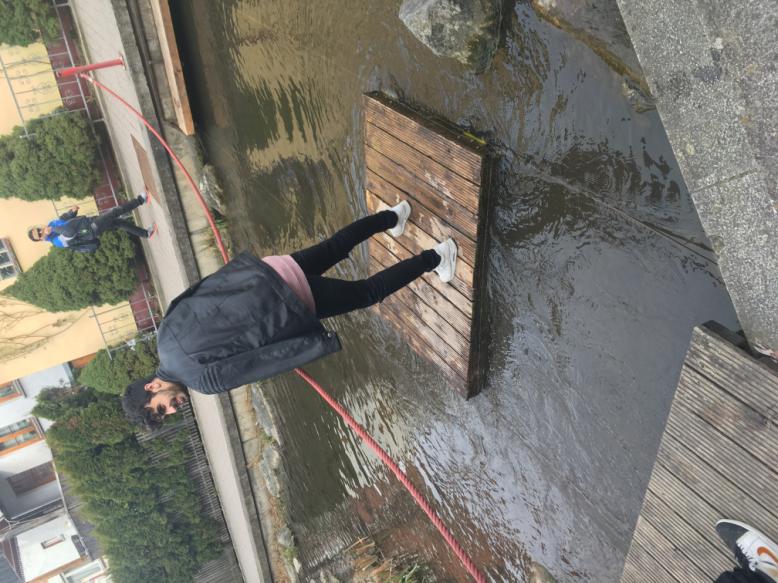 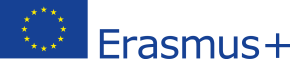 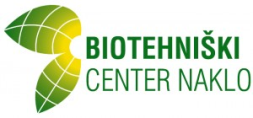 ULM, UMETNOSTNI MUZEJ
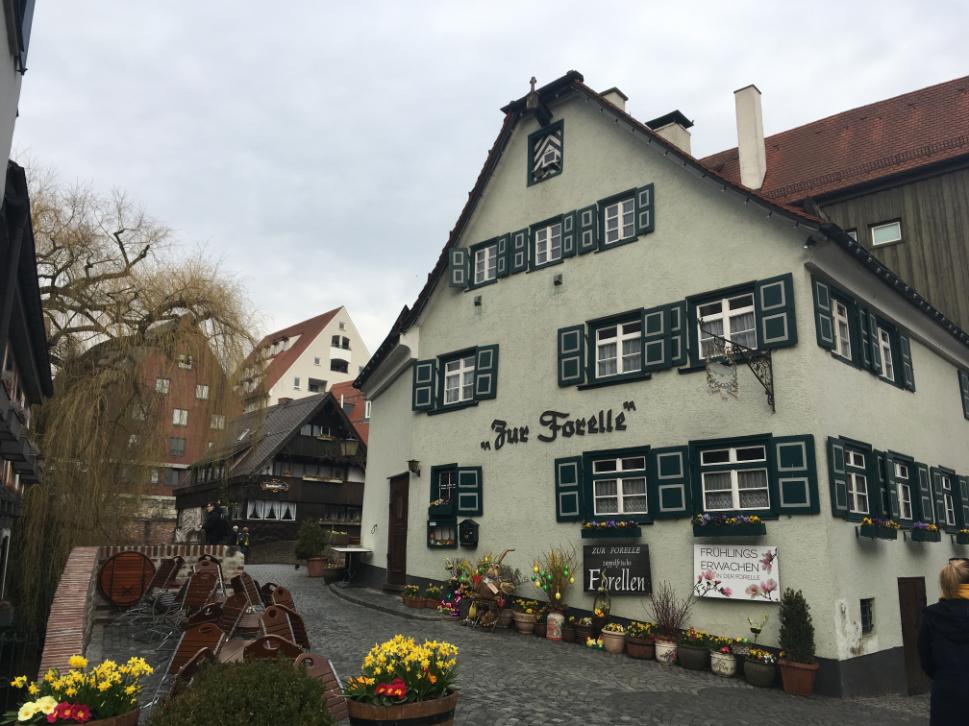 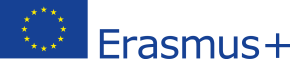 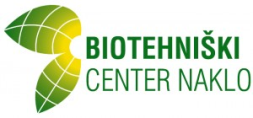 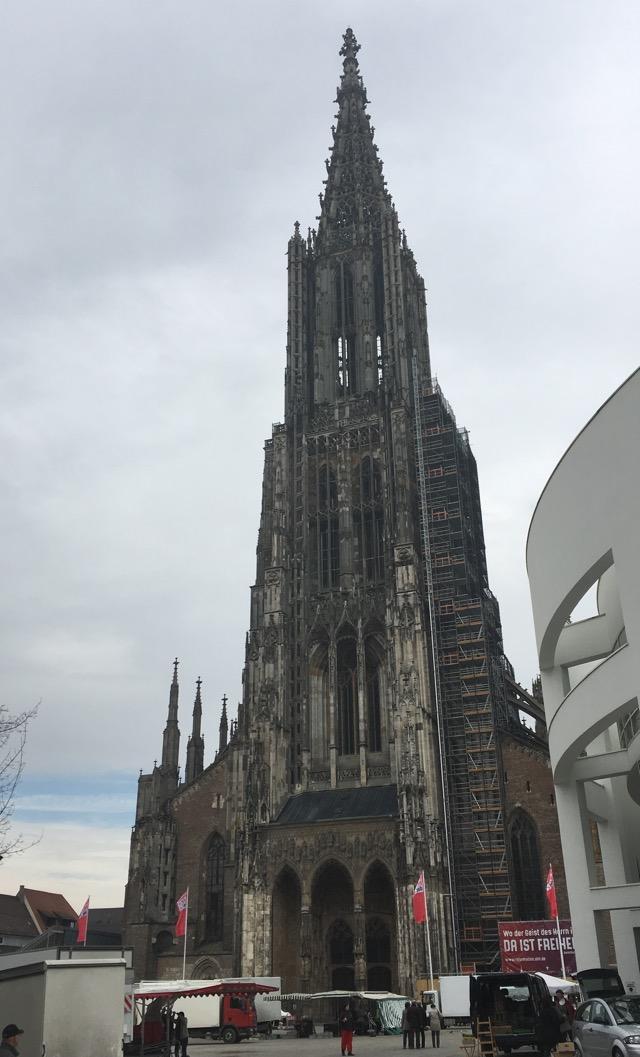 OGLED CERKVE
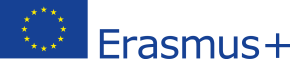 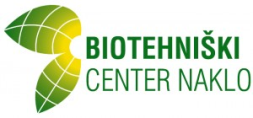 SPREHOD OB REKI DONAVI
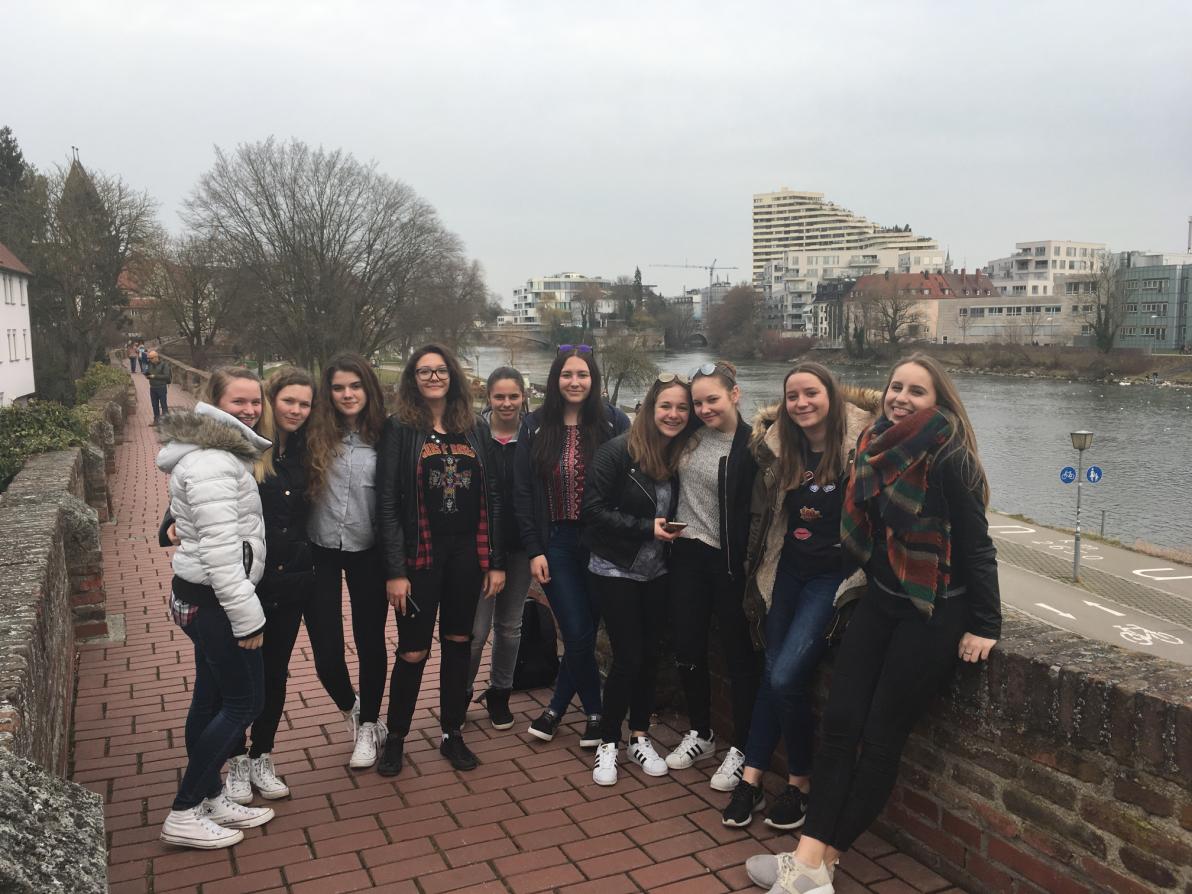 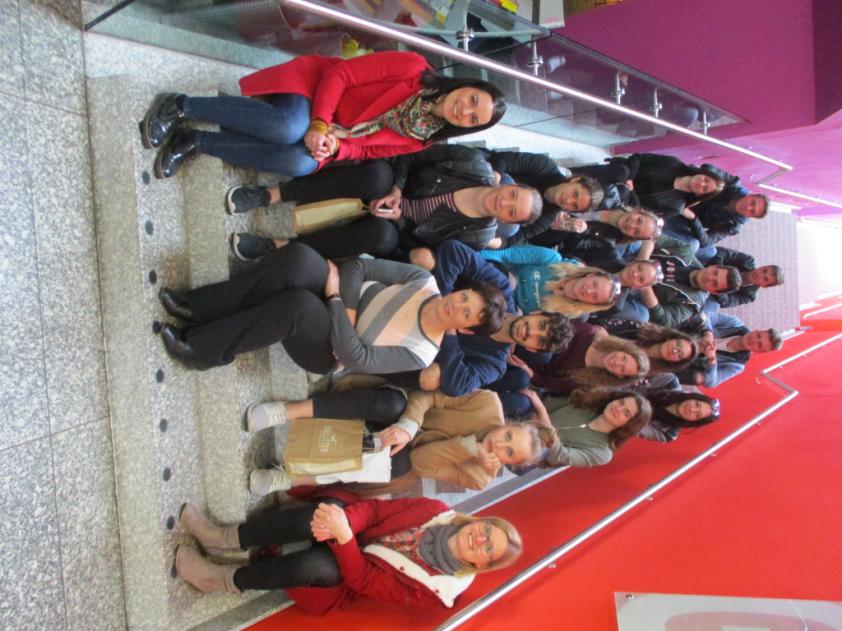 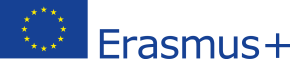 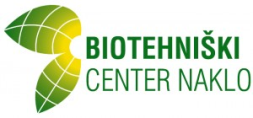 Kako je pri njihovem pouku?
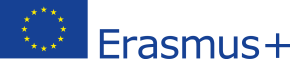 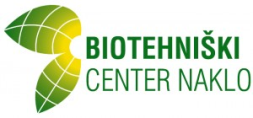 MESTO STUTTGART
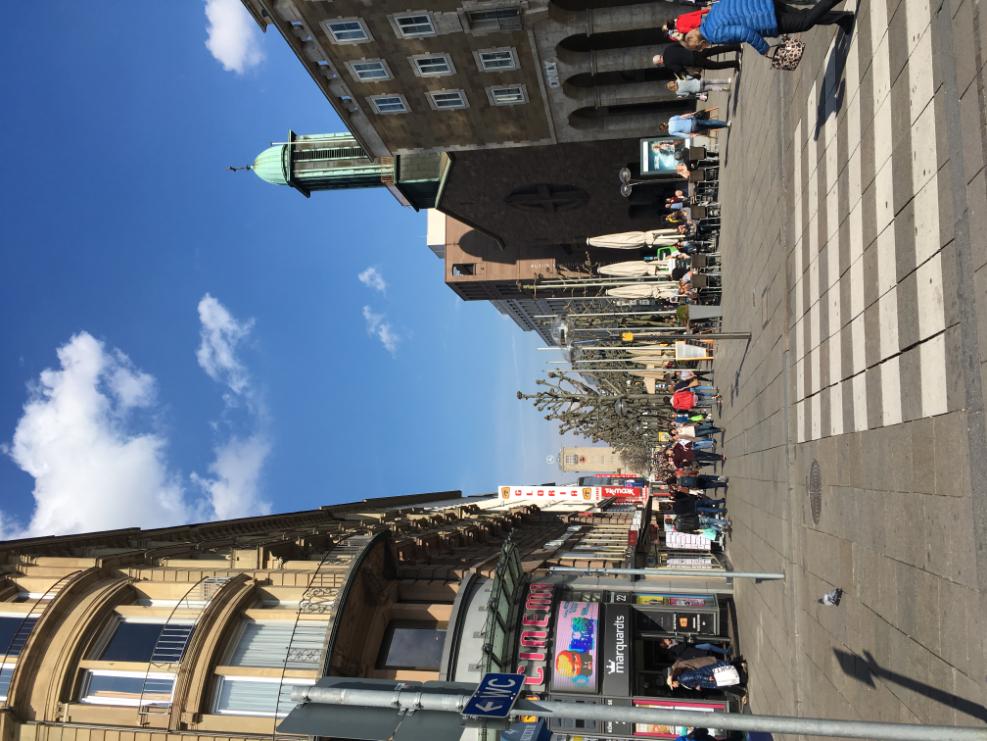 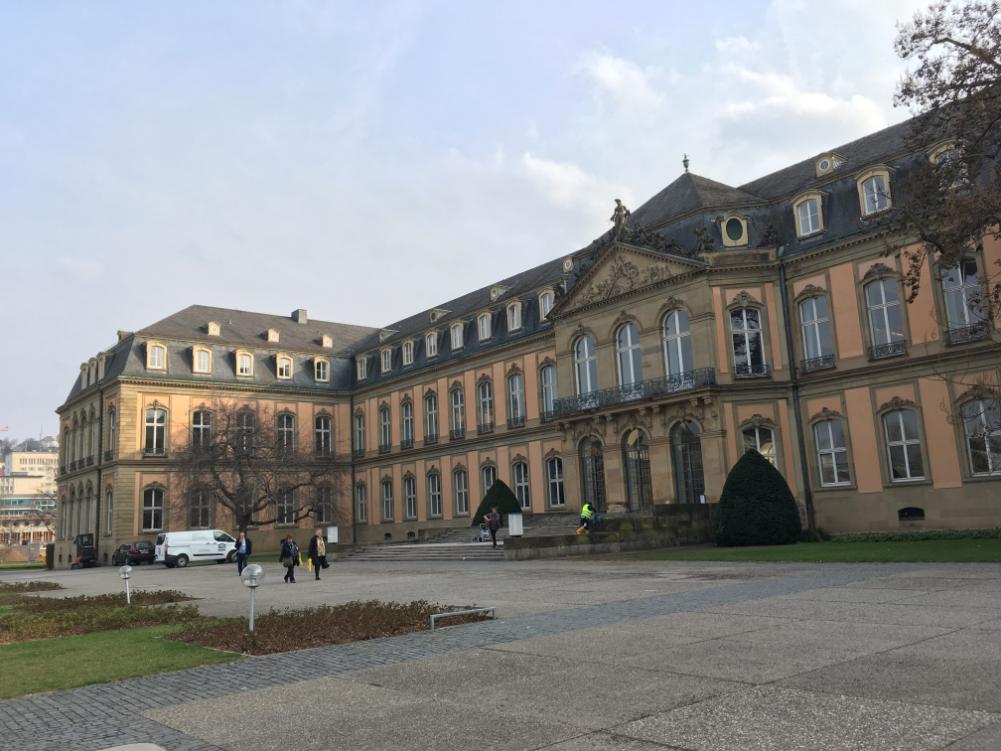 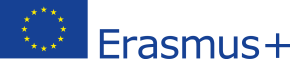 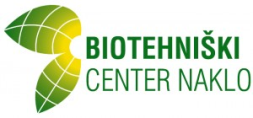 OGLED MESTA
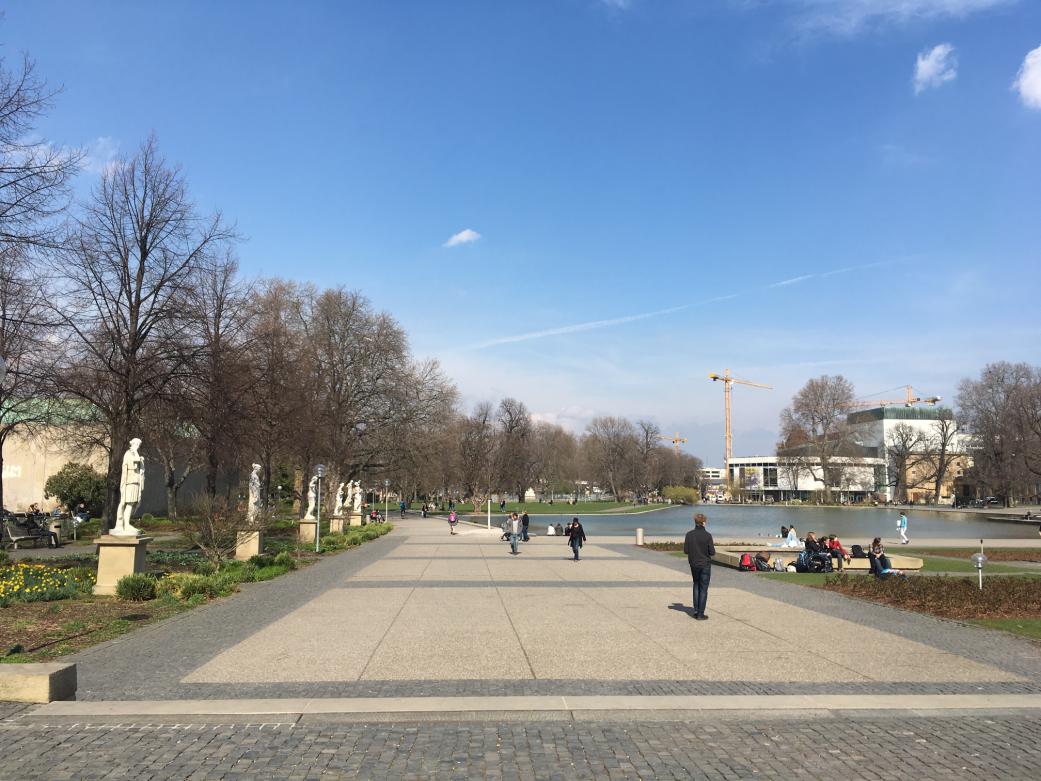 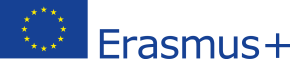 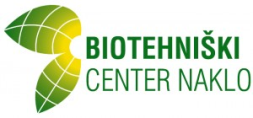 KOBILARNA MARBACH
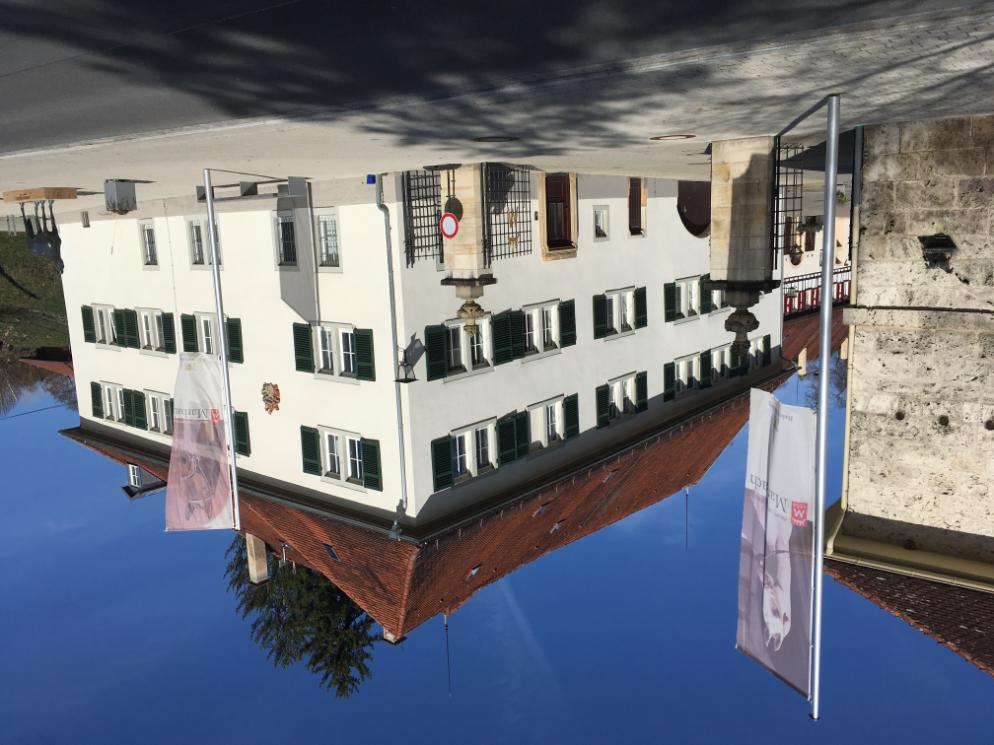 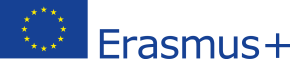 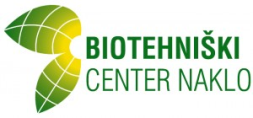 OGLED POSESTVA KOBILARNE
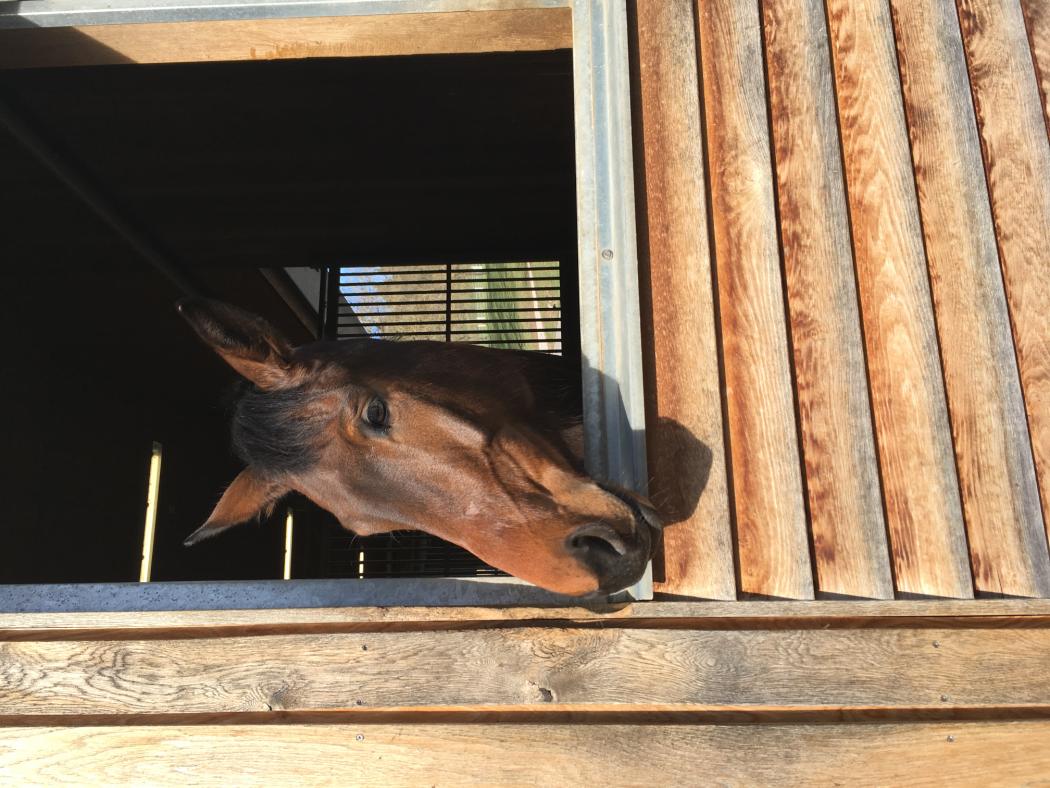 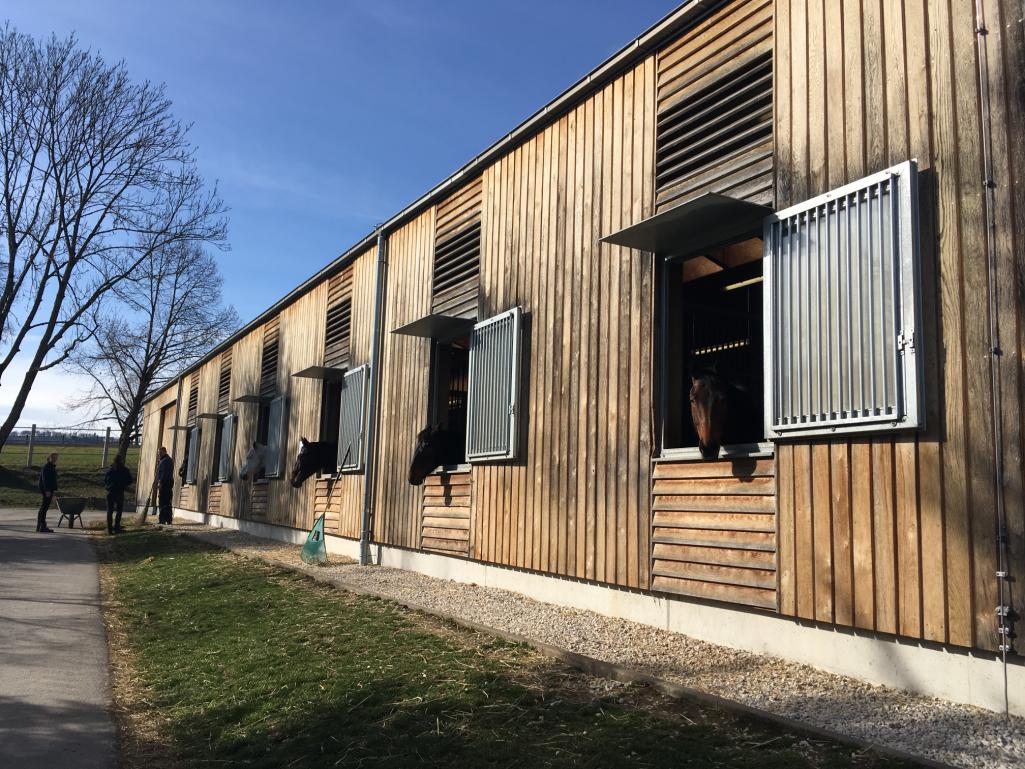 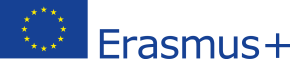 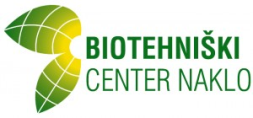 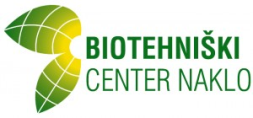 POGLED Z OBZIDJA GRADU VESSLINGENU
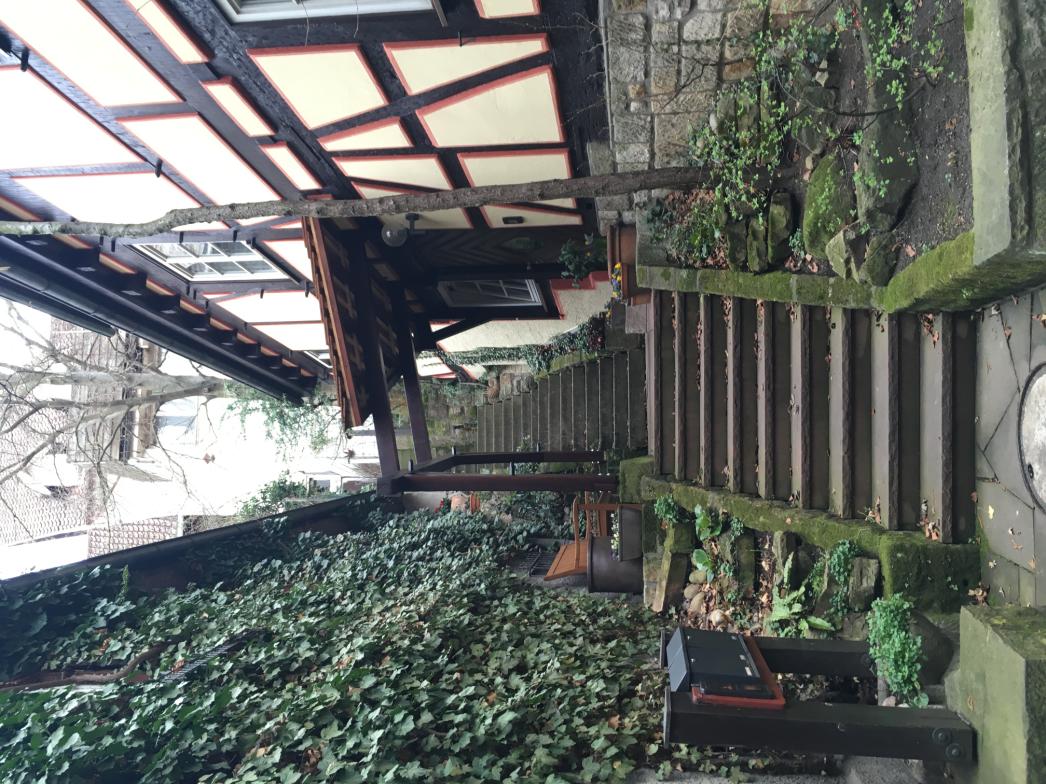 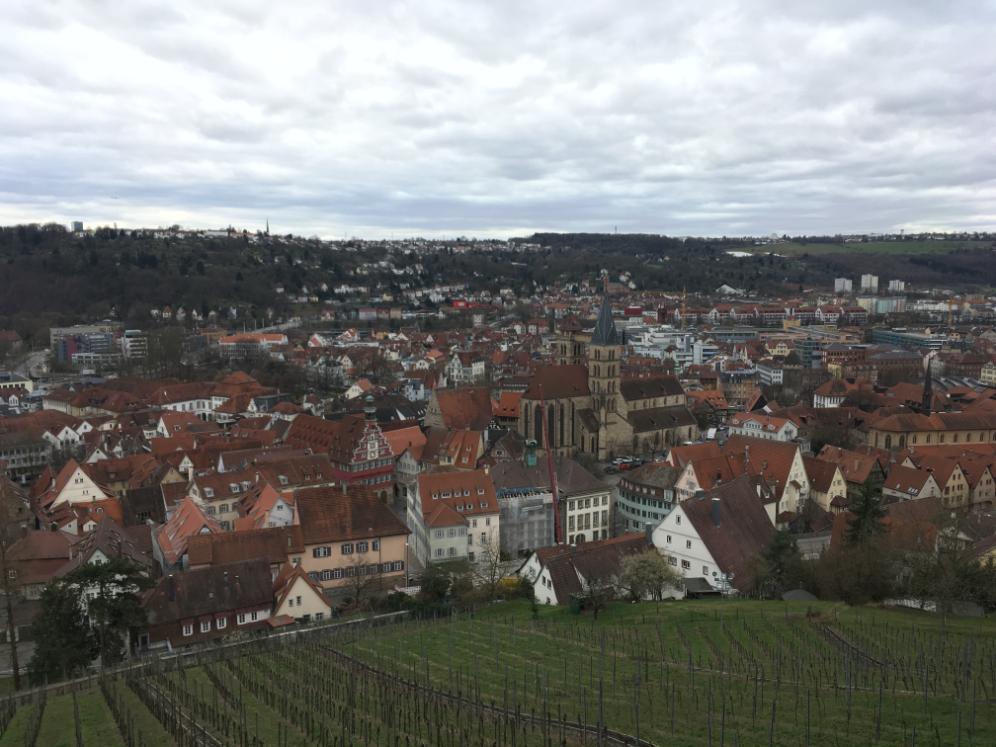 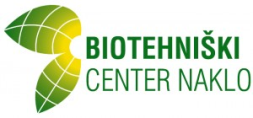 GLED TOVARNE WMF
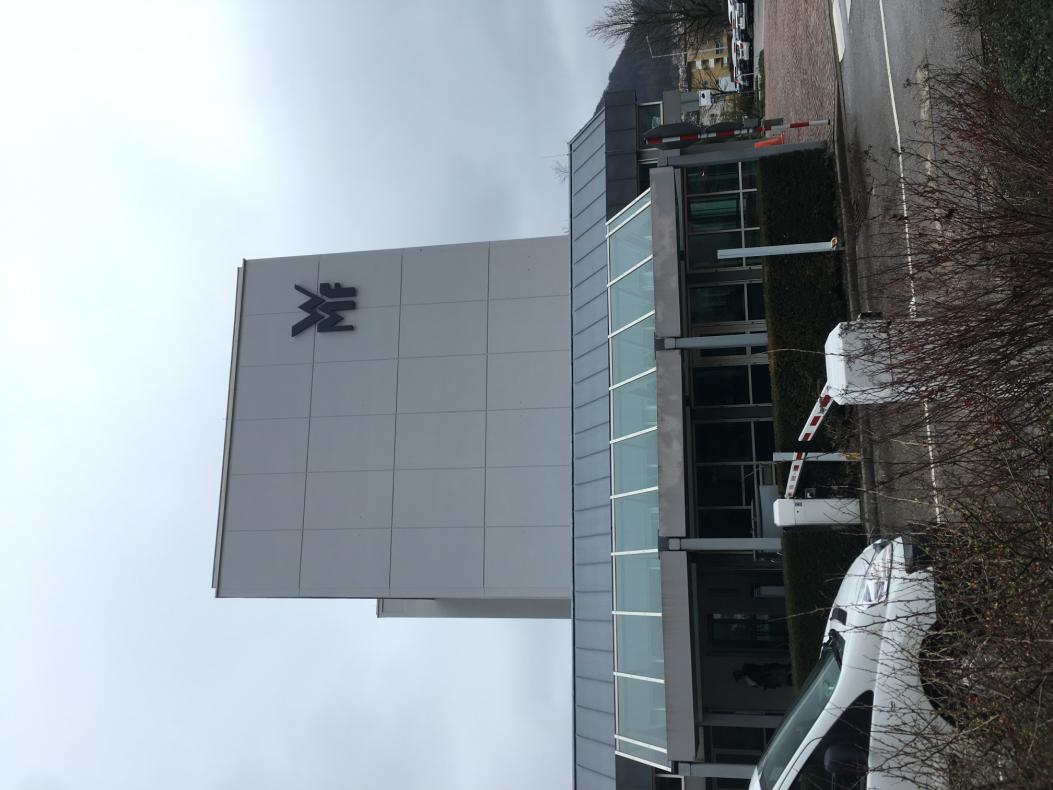 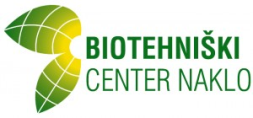 OKRASNI VRT PRI TOVARNI WMF
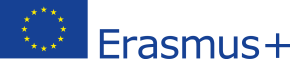 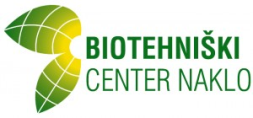 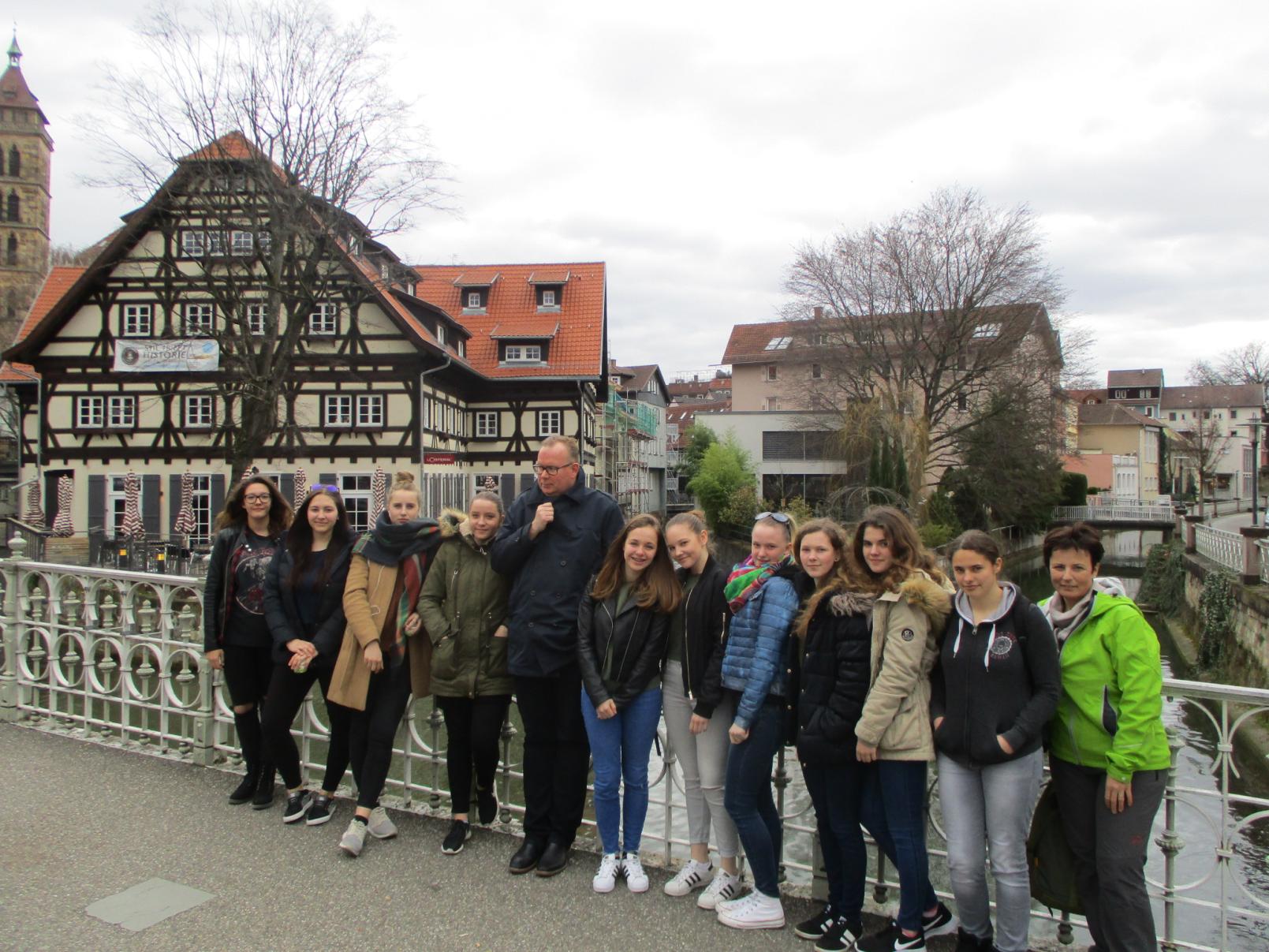 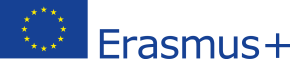 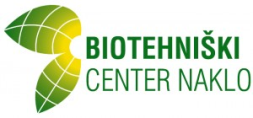 KAJ SMO SE NAUČILI, KATERE VEŠČINE SMO PRIDOBILI? BI TO PRIPOROČALI DRUGIM?
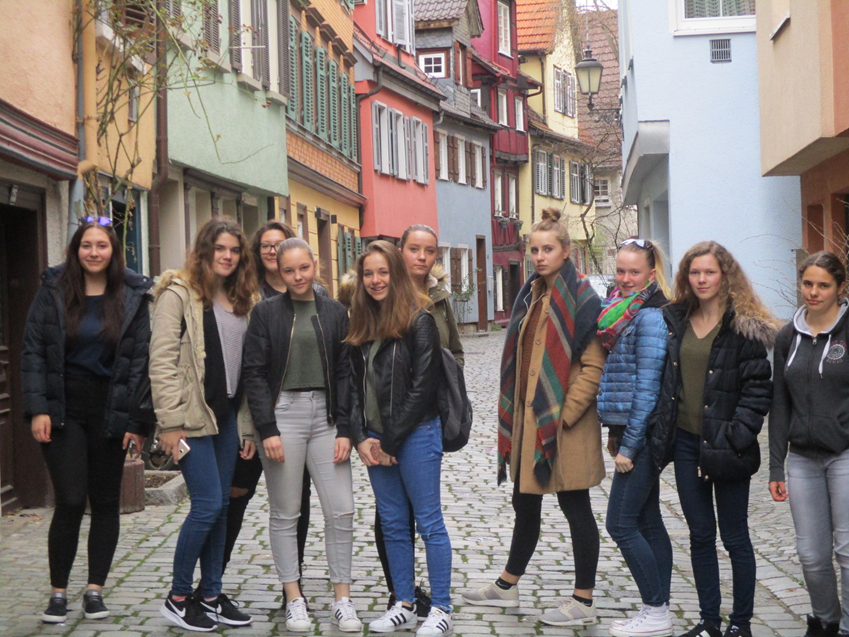